Bell Work
“Don’t worry that children never listen to you; worry that they are always watching you.” 					- Robert Fulghum
What does this mean to you??
Unit 3, Quiz #1
1.  When adults do not reinforce appropriate behavior, children may:
	A.  Need new experiences
	B.  Resort to problem behavior
	C.  Develop autonomy
	D.  Exhibit self-control
 
2.  What is the MOST common result when parents punish rather than discipline
	A.  The child rebels
	B.  The child’s behavior improves
	C.  The child learns what the correct behavior is
	D.  The child does not repeat the wrong behavior
 
3.  Discipline may best be defined as: 
	A.  Punishment for a child’s misbehavior
	B.  Guidance which helps the child learn self-control and keep
                         their self-concept
	C.  Setting rules and limits 
	D.  Showing the child who is the boss
4. Adults should respond to aggressive behavior:
	A.  By ignoring them
	B.  With immediate intimidating behavior
	C.  With equally aggressive behavior
	D.  In a non-aggressive way
 
5.  When you speak to a child or give them directions:
	A.  Let them know you are in charge
	B.  Speak in a soft voice
	C.  Get down and talk to them on their eye level
	D.  Say it only once so they will learn to listen
 
6.  Mr. McCarthy believes that physical punishment, such as spanking, helps his son Leon follow the rules he has set for the family.  Mr. McCarthy is probably:
	A.  Democratic parent
	B.  Permissive parent
	C.  Authoritarian parent
	D.  Assertive parent
Children’s Books
Today:
Friday
Baylee H.

Wednesday:
Kenzee
Sierra
Pablo
Alix
Parenting Styles
What if……..
You went out with your friends.  Your curfew is midnight, which is in 10 minutes, but you are in the middle of an activity that you do no want to leave and, besides that, there is no way you will make it home in 10 minutes.  You decide to stay longer.
In your family, how would this situation be handled? How would your parent’s react and what would the final result be?
Assign a group scribe to record responses and then write the responses on the board.
Match
Responsive to children's’ needs.
Indifferent to children, ignore them
Reject their children
Critical, derogatory, dissatisfied with their children.
Warm, understanding and accepting.
Hostile and antisocial
Poor self-control, difficulty with social interactions when teenagers.
Compliant with parent’s wishes 
Happy and friendly
Dissatisfied with themselves.
The way a child is parented, influences who they might become….
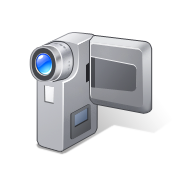 Matching Key
Mrs. Doubtfire
Responsive to children's’ needs.
Indifferent to children, ignore them
Reject their children
Critical, derogatory, dissatisfied with their children.
Warm, understanding and accepting.
Hostile and antisocial
Poor self-control, difficulty with social interactions when teenagers.
Compliant with parent’s wishes 
Happy and friendly
Dissatisfied with themselves.
The way a child is parented, influences who they might become.
Analyze and Discuss How each style will affect the child's…
Self-Concept
Decision making ability
Relationship with peers
Relationship with family
Authoritarian: Limits without Freedom.
Parents’ word is law, parents have absolute control. 
Misconduct is punished
Affection and praise are rarely give
Parents try to control children's’ behavior and attitudes
They value unquestioned obedience
Children are told what to do, how to do it, and where to do it, and when to do it.
Outcomes of Authoritarian Style
Obedient
Distrustful
Discontent 
Withdrawn
Unhappy
Hostile
Not High Achievers
Often Rebel
Children from authoritarian homes are so strictly controlled, either by punishment or guilt, that they are often prevented from making a choice about a particular behavior because they are overly concerned about what their parents will do or say.
Permissive: Freedom without limits.
Parents allow their children to do their own thing.
Little respect for order and routine.
Parents make few demands on children.
Impatience is hidden.
Discipline is lax
Parents are resources rather than standard makers
Rarely punish
Non controlling, non-demanding
Usually warm
Children walk all over the parents
Outcome of Permissive Parenting
Aggressive
Least self-reliant
Least self-control
Least exploratory
Most unhappy
Children from permissive homes receive so little guidance that they often become uncertain and anxious about whether they are doing the right thing.
Democratic: Freedom within limits.
Parents set limits and enforce the rules
Stress freedom along with rights of others and responsibilities of all 
Willing to listen receptively to child’s requests and questions.
Provides both love and limits
Children contribute to discussion of issues and make some of their own decisions
Exert firm control when necessary, but explain reasoning behind it.
Respect children’s interest, opinions, unique personalities.
Loving, consistent, demanding
Combine control with encouragement
Reasonable expectations and realistic standards.
Outcomes of Democratic Style
Happy
Most self-reliant
Most self-control
Content, friendly, generous
Cooperative
High-achiever’
Less likely to be seriously disruptive or delinquent
Children whose parents expect them to perform well, to fulfill commitments, and to participate actively in family duties, as well as family fun, learn how to formulate goals.  They also experience the satisfaction that comes from meeting responsibilities and achieving success
Which Parenting Style…
Allows the child to have input and share in family decisions?
Allows the child to discipline themselves?
Does not allow for the child’s input, is controlling and in charge?
SCENARIO in Study Guide and Self-Analysis
Nathan’s Story
Beginning Challenging Situations with Teen Pregnancy